PHY 712 Electrodynamics
10-10:50 AM  MWF  Olin 107

Plan for Lecture 21:
Continue reading Chap. 9
Electromagnetic waves due to specific sources
Dipole radiation examples
03/21/2014
PHY 712  Spring 2014 -- Lecture 21
1
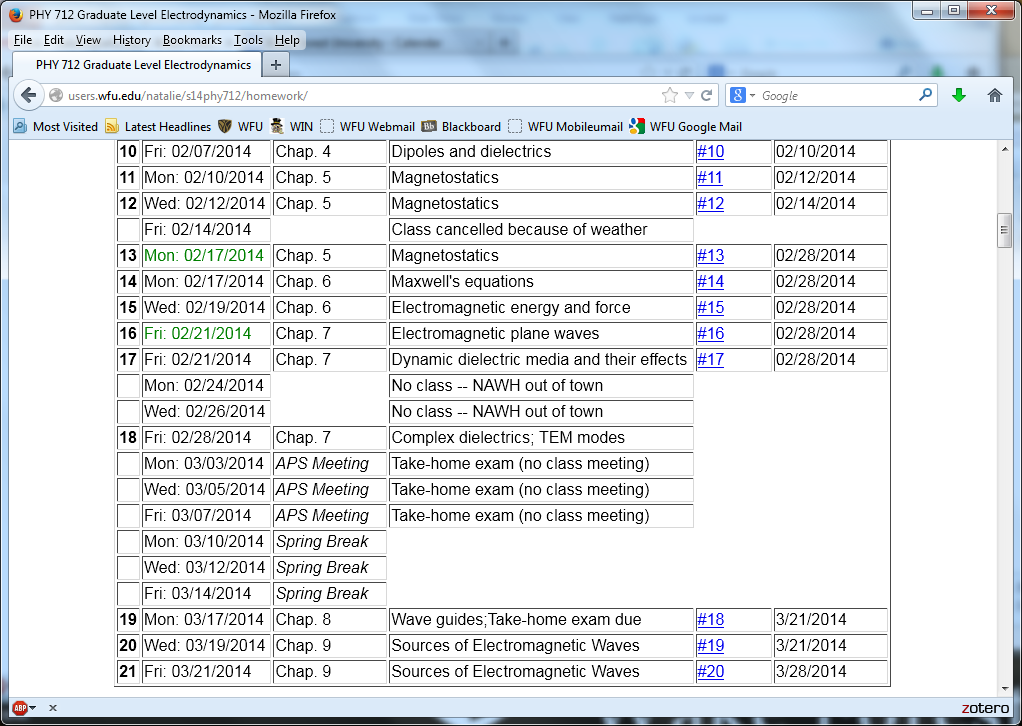 03/21/2014
PHY 712  Spring 2014 -- Lecture 21
2
Maxwell’s equations
03/21/2014
PHY 712  Spring 2014 -- Lecture 21
3
Formulation of Maxwell’s equations in terms of vector and scalar potentials:
03/21/2014
PHY 712  Spring 2014 -- Lecture 21
4
Electromagnetic waves from time harmonic sources
03/21/2014
PHY 712  Spring 2014 -- Lecture 21
5
Electromagnetic waves from time harmonic sources – continued:
03/21/2014
PHY 712  Spring 2014 -- Lecture 21
6
Forms of spherical Bessel and Hankel functions:
03/21/2014
PHY 712  Spring 2014 -- Lecture 21
7
Electromagnetic waves from time harmonic sources – continued:
03/21/2014
PHY 712  Spring 2014 -- Lecture 21
8
Electromagnetic waves from time harmonic sources – continued:
03/21/2014
PHY 712  Spring 2014 -- Lecture 21
9
Properties of dipole radiation field for kr >>1:
z
Example:
r
q
p
y
B
x
E
03/21/2014
PHY 712  Spring 2014 -- Lecture 21
10
Example of dipole radiation source
03/21/2014
PHY 712  Spring 2014 -- Lecture 21
11
Example of dipole radiation source -- continued
Relationship to pure dipole approximation (exact when kR0)
03/21/2014
PHY 712  Spring 2014 -- Lecture 21
12
Alternative approach
03/21/2014
PHY 712  Spring 2014 -- Lecture 21
13
r
Alternative approach -- continued
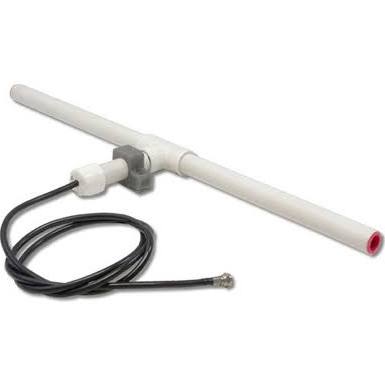 z
q
Linear center-fed antenna
d/2
03/21/2014
PHY 712  Spring 2014 -- Lecture 21
14
Alternative approach – linear center-fed antenna continued
03/21/2014
PHY 712  Spring 2014 -- Lecture 21
15
Alternative approach – linear center-fed antenna continued
03/21/2014
PHY 712  Spring 2014 -- Lecture 21
16
Dipole radiation in light scattering by small (dielectric) particles
Esc
Hsc
Einc
Hinc
03/21/2014
PHY 712  Spring 2014 -- Lecture 21
17
Dipole radiation in light scattering by small (dielectric) particles
Esc
Hsc
Einc
Hinc
03/21/2014
PHY 712  Spring 2014 -- Lecture 21
18
Estimation of scattering dipole moment:
Suppose the scattering particle is a dielectric sphere with permittivity e and radius a:
03/21/2014
PHY 712  Spring 2014 -- Lecture 21
19
Scattering by dielectric sphere with permittivity e and radius a:
For Einc polarized in scattering plane:
q
q
03/21/2014
PHY 712  Spring 2014 -- Lecture 21
20
Scattering by dielectric sphere with permittivity e and radius a:
For Einc polarized perpendicular to scattering plane:
q
03/21/2014
PHY 712  Spring 2014 -- Lecture 21
21
Scattering by dielectric sphere with permittivity e and radius a:
q
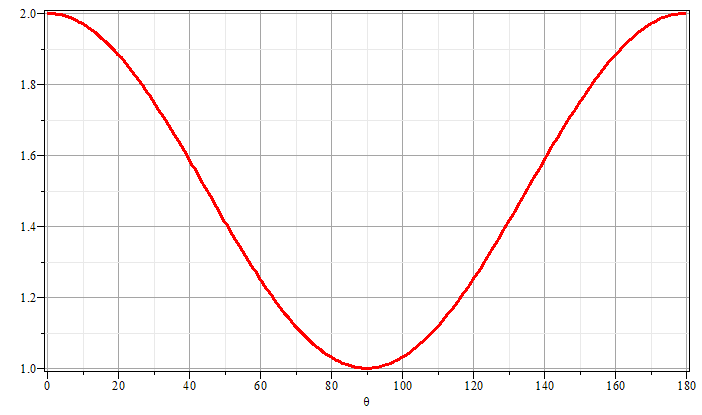 q
03/21/2014
PHY 712  Spring 2014 -- Lecture 21
22